FIATAThe international Federation of Freight Forwarders Associations
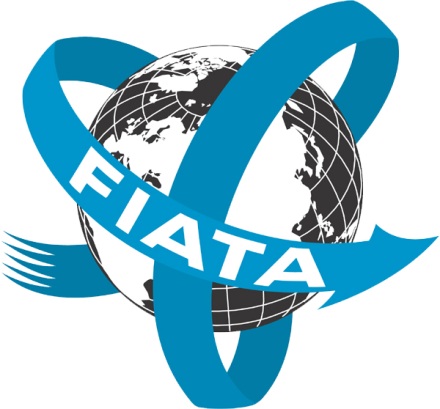 Intermodality leads to environmental sustainability

Marco Sorgetti, Director General
UNECE WP Intermodal Transport and Logistics 
November 30th 2015
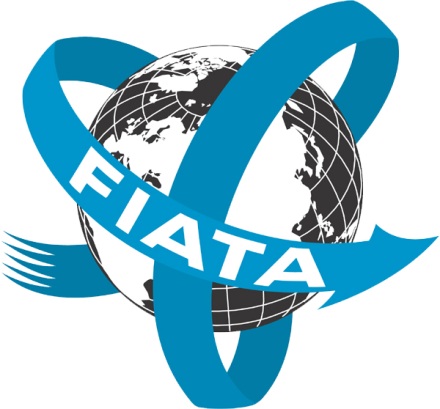 89 years of FIATA
Founded in 1926 in Vienna

International non-governmental organisation representing freight forwarders and logistics service providers in international trade logistics and supply chain management in all modes of transport

Represents 111 Association Members in 100 countries / 5492 direct Individual Members in 160 countries with +/- 40,000 members (Sep 2015 data) – all types of business 1000, 100, 10 or only 1 stations…

Worldwide influence in logistics and trade facilitation through standard setting, good practice, training and cooperation with international institutions.
2
The value provided
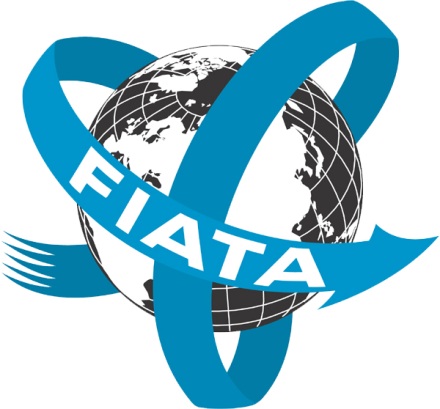 “Freight Forwarding and Logistic Services" means services of any kind relating to the carriage (performed by single mode or multimodal transport means), consolidation, storage, handling, packing or distribution of the Goods as well as ancillary and advisory services in connection therewith, including but not limited to customs and fiscal matters, declaring the Goods for official purposes, procuring insurance of the Goods and collecting or procuring payment or documents relating to the Goods. Freight Forwarding Services also include logistical services with modern information and communication technology in connection with the carriage, handling or storage of the Goods, and de facto total supply chain management. These services can be tailored to meet the flexible application of the services provided.
3
Cooperation led by shippers
Shippers own trade and command logistics services


Shippers could  help achieve  a new  SUSTAINABILITY  covenant on 4 pillars

International Standards on measured emissions agreed
Recognised  and harmonised measures applicable globally
Shared responsibilities
Early adoption of innovative technology

The “agent” approach  is outdated,  most business  is principal to principal today and this attracts new rights and new duties into forwarders’ due diligence
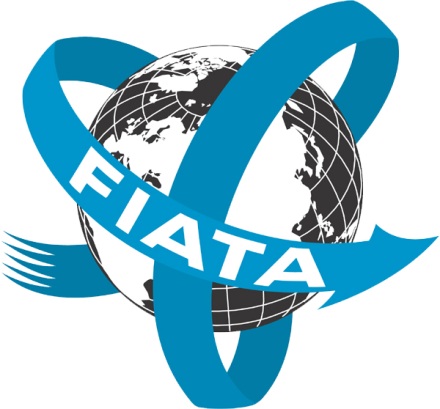 FF need investments in logistics connectivity and trade facilitation to meet customers’ demands
4
Shared responsibilities
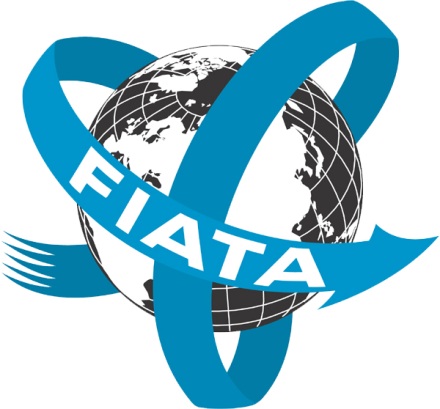 Freight forwarders are at shippers’ service with expertise, information and organisation, helping them to uphold compliance & sustainability, but sustainability is the result of the collaboration of all the stakeholders in the supply chain, all SC stakeholders are called to action

Freight forwarders may help increase awareness and show preference for more sustainable systems if they show comparable W2W costs 

FF industry is working to improve knowledge of, and adherence to sustainability objective and are naturally mode-neutral when making choices of transport mode 

FIATA is are ready to cooperate in training and best practice through the FIATA LOGISTICS ACADEMY  www.fiatalearning.com
5
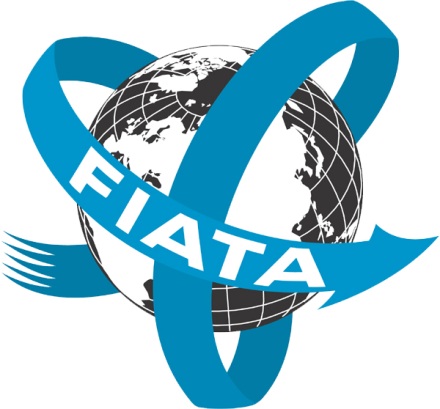 SDG key statements from:
The value of the good is only expected until it reaches the consumer, logistics connectivity is key to sustainable trade

Taxation, financial incentives, regulations, liberalisation…FIATA promote investment in logistics connectivity, investments for ROI, not just costs.


Benefiting from seamless border procedures through greater trade facilitation affords important savings both economically and environmentally

Reliable, harmonised measuring systems for emissions should ensure transparency and equitability of all measures adopted by governments
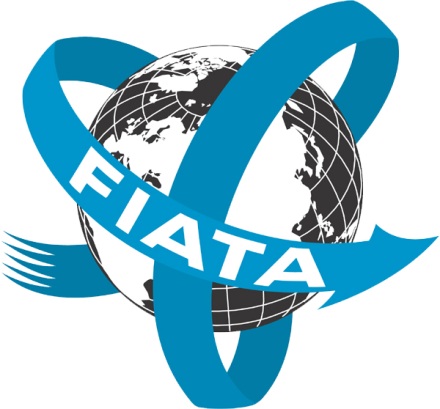 FIATA’s Awareness Drive
FIATA provides assistance by publishing circulars & news on multimodal and intermodal issues, assists members with information to make sustainable modal choices and privileges sustainable solutions among comparable service performance indicators.


FIATA Encourages Members to: 
Remain apprised of sustainable mobility information and sustainability challenges
Inform customers, businesses  and the public at large on intermodal  solutions 
Use multimodal documents, in particular FIATA documents whenever appropriate
Develop sustainability compliant  business plans with clear  measurements 
Consult with FIATA’s  Multimodal Transport  Institute in case of need
7
FIATA multimodal Products
Transport Documents 
FIATA Standard Documents
FBL, FCR, FCT, FWR and more
DG and weight declarations

FIATA going “digitalistic”….
Advisory Body Information Technology (ABIT)
FIATA e-FBL platform through essDOCS
MercuryGate Platform tailored to SMEs MoU
Endorsing IATA’s eAWB and transition to paperless
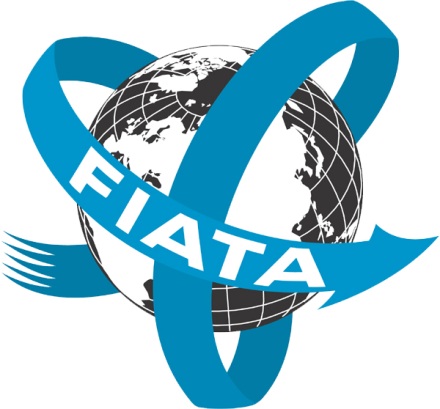 8
Digital (r)evolution?
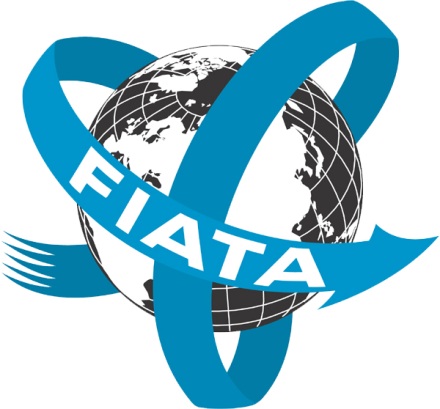 Global (?) standards and IT, a dichotomy?
Global standards, the role of UNCEFACT & WCO
Industry standards such as FBL, IATA eFreight, etc.
Transfer of electronic records (Group IV)  work at UNCITRAL sees a role for IT regulated  service providers – maybe we need IT intermediaries?

E.G. Regional IT approach,  the EU DTLF
Working towards one digital EU Market ?
Data Trust  for document Recognition 

The main problem is to find “the digital logistics customer”.
Moving Forward
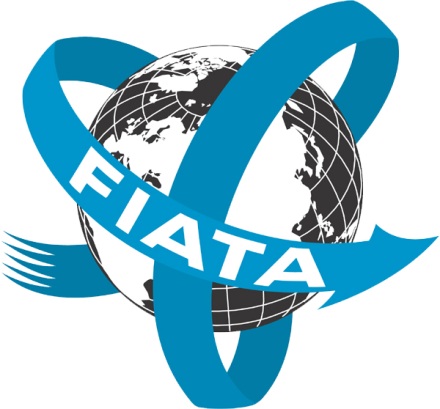 Sustainability is a challenge for logistics and supply chain management but it is an opportunity to be embraced, cooperating without fear (VOLVO Sustainability Forum  conclusions.

National Policy Measures should focus on logistics connectivity investments allowing freedom of modal choice, fostering improved performance for all modes of transport, not fostering modal shift horse-trading. 

The role of enhanced technology becomes more crucial and migration to totally paperless logistics might make sustainability easier to achieve.

Regulation of freight forwarders’ services is not useful, sustainability in the Supply Chain must be a shared objective, not a fetter to evolution and improvement.
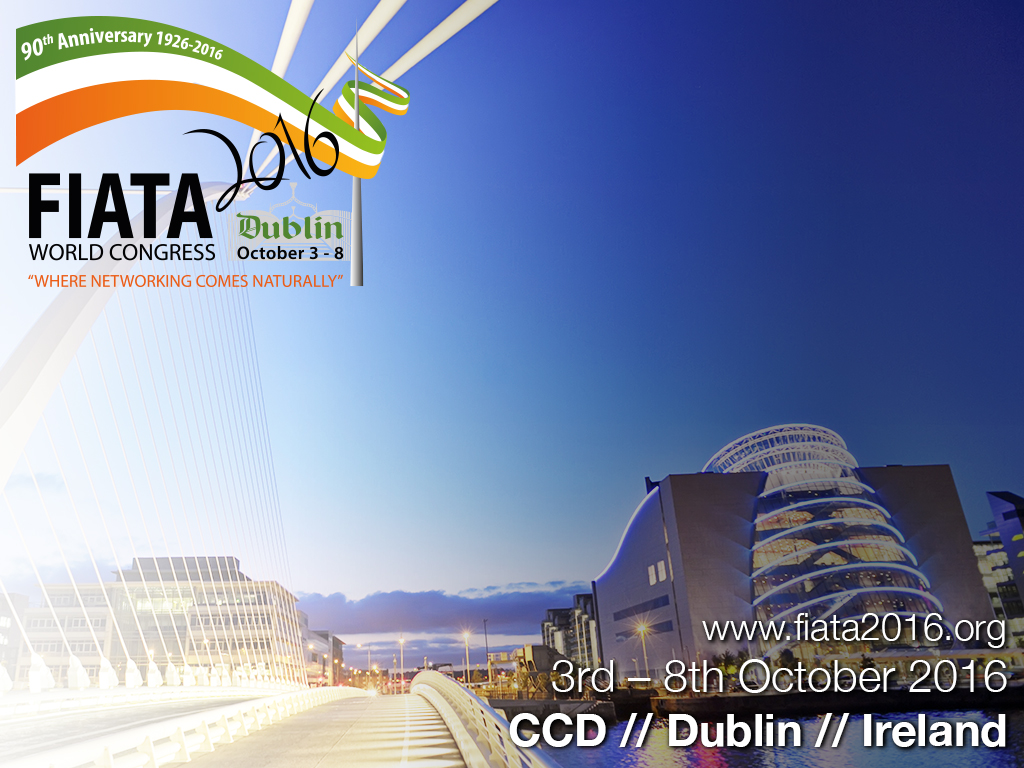 The FWC will be about “smart” logistics
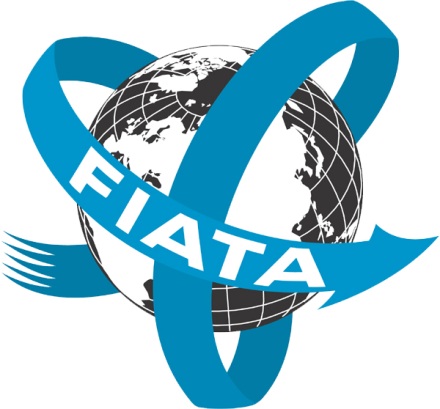 Thank you!